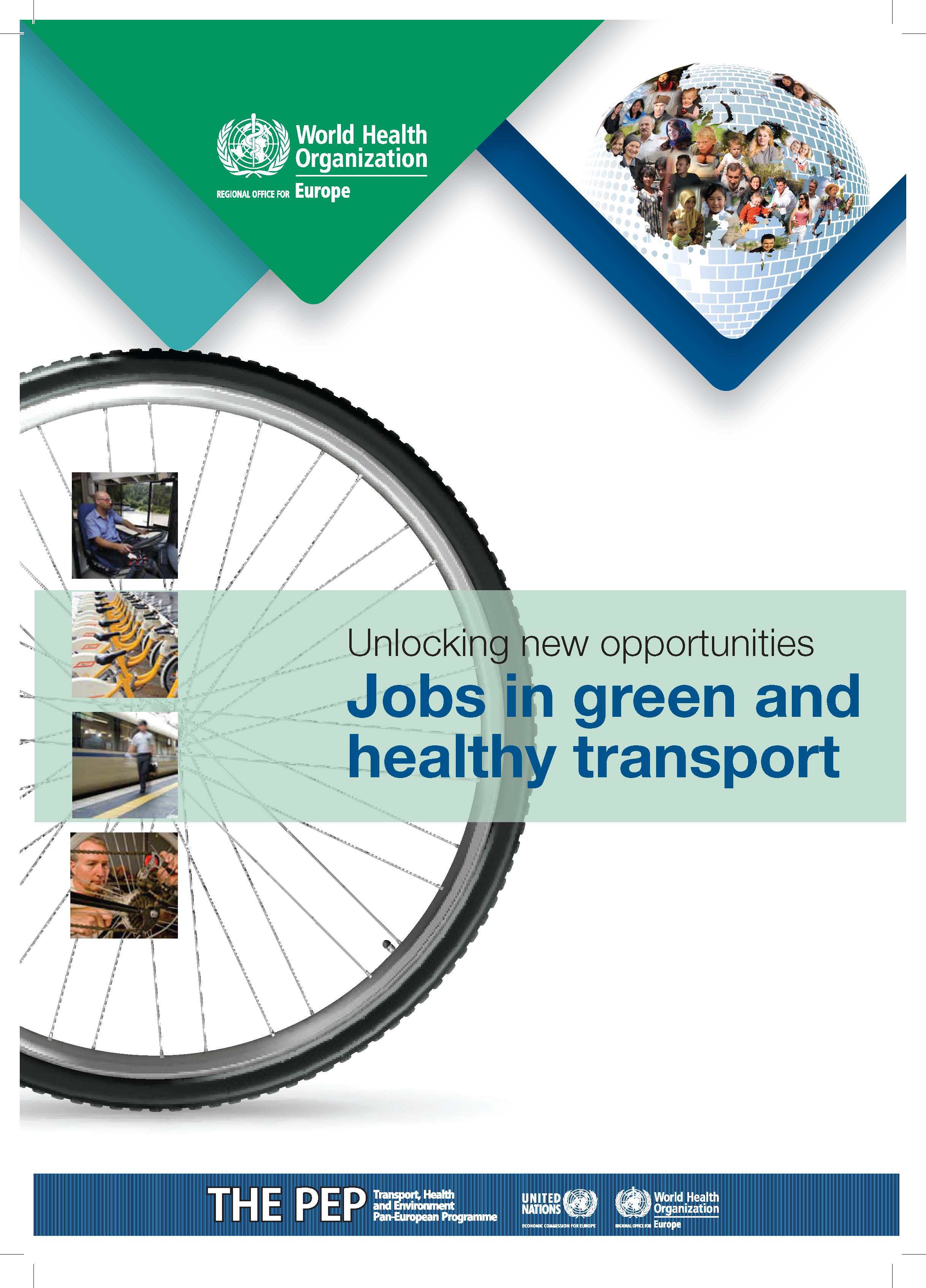 Update on activities of the Partnership on jobs in green and healthy transport
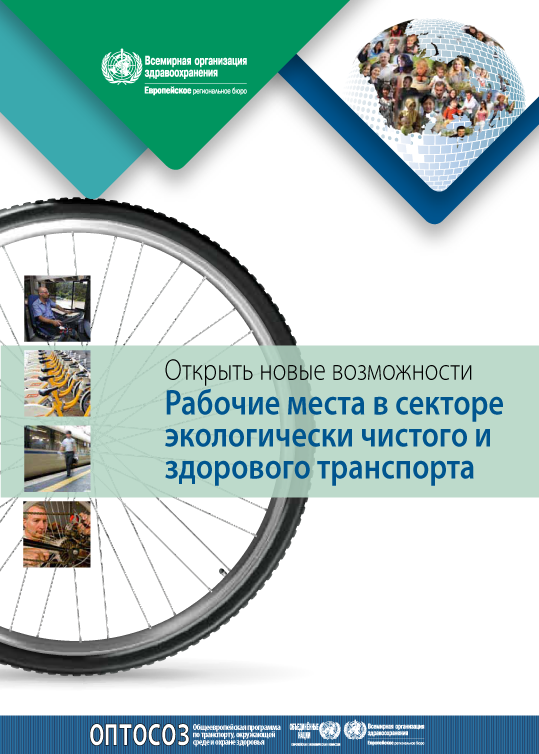 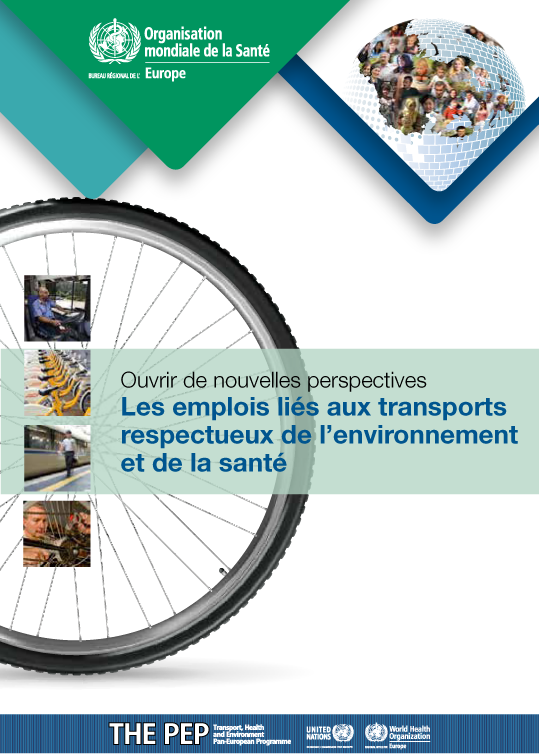 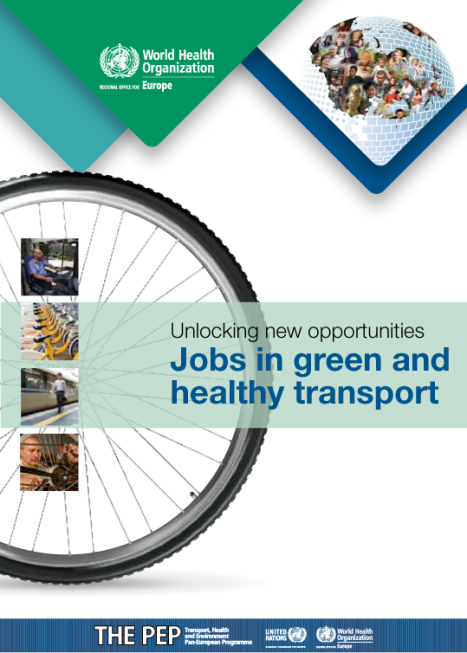 [Speaker Notes: Jan Dusik
Directeur à l’Office régional du PNUE en Europe
Director, UNEP Regional Office for Europe
Директор и региональный представитель Регионального европейского бюро ЮНЕП]
Conclusions
Existing evidence shows clear social and environmental benefits from investing in public transport, cycling and walking
Benefits for local economy
Data gaps need to be addressed
Need coherent approach (definition)
[Speaker Notes: There remains a significant data gaps in the area of decent jobs in green and healthy transport and more work is needed to take coherent approach and define and use common methods including definition. 

However, there is already enough evidence that there is a sufficient evidence that Green and Healthy transport sector could be a significant employer. Investment in public transport, cycling and walking will create more jobs than investment of similar amount of money in road. Jobs to be created will contribute to enhance local economy, and, most likely to trigger a wide range of job creation.  Needless to say, investment in public transport, cycling and walking brings multiple benefits: improvement in the environment and health of populations.  

UNEP is looking forward to contributing further for this important field.]
Phase 2
Based on guidance from the Bureau, Steering Committee at SC12 and consultation with UNEP:
Development and application of a common methodological approach to the assessment of types and number of existing jobs in green and healthy transport
Assessment of the potential for job creation through increased levels of cycling
Develop a new publication on the results for launch at the Environment for Europe Ministerial Conference in Georgia, 2016
UNEP and ECF committed to continue the Partnership
Specific ongoing activities until spring 2016
reviewing the definition of jobs in green and healthy transport and defining the system limits for local and national assessments
updating and reviewing the case study collection
Scoping exercise: collecting data on local cycling employment in cities in Europe (with the aim of improving the scope, accuracy of input data and relevance of target scenario of the employment potential estimation exercise for cycling)
Scoping exercise
Scoping exercise to get an overview of the data availability using the existing definition of JGHT
To collect data for extrapolation
To identify gaps
To identify additional job categories that should also be included
Questionnaire distributed to city officials and local cycling organizations through ECF, ICLEI, Polis and WHO Healthy Cities Network
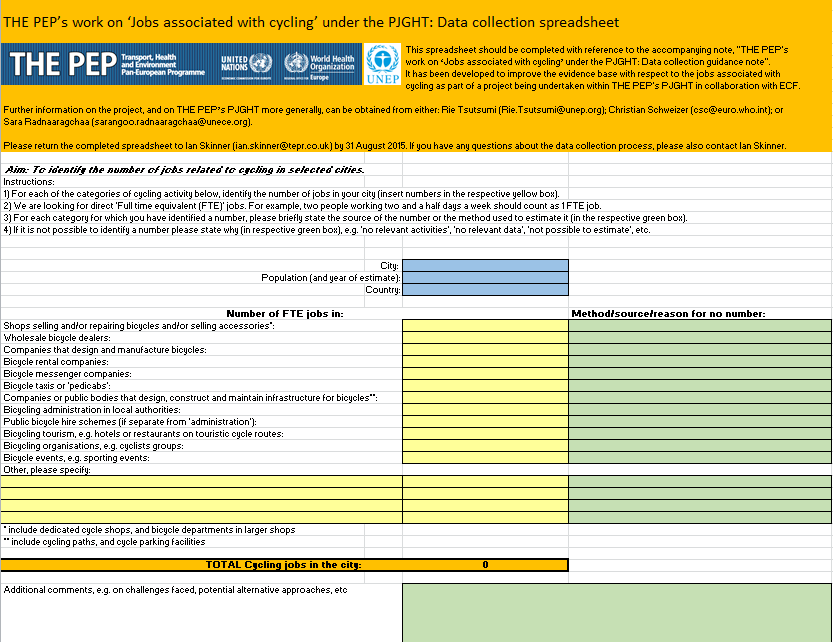